Baví tě normalizace?
Pavel Martinovský, 
ZŠ Vratislavova, Praha 2 - Vyšehrad
Asociace učitelů dějepisu ČR, z.s.
Dějepis 9 prozatímní učební text dějepisu pro 9. ročník ZDŠ.Praha 1975.
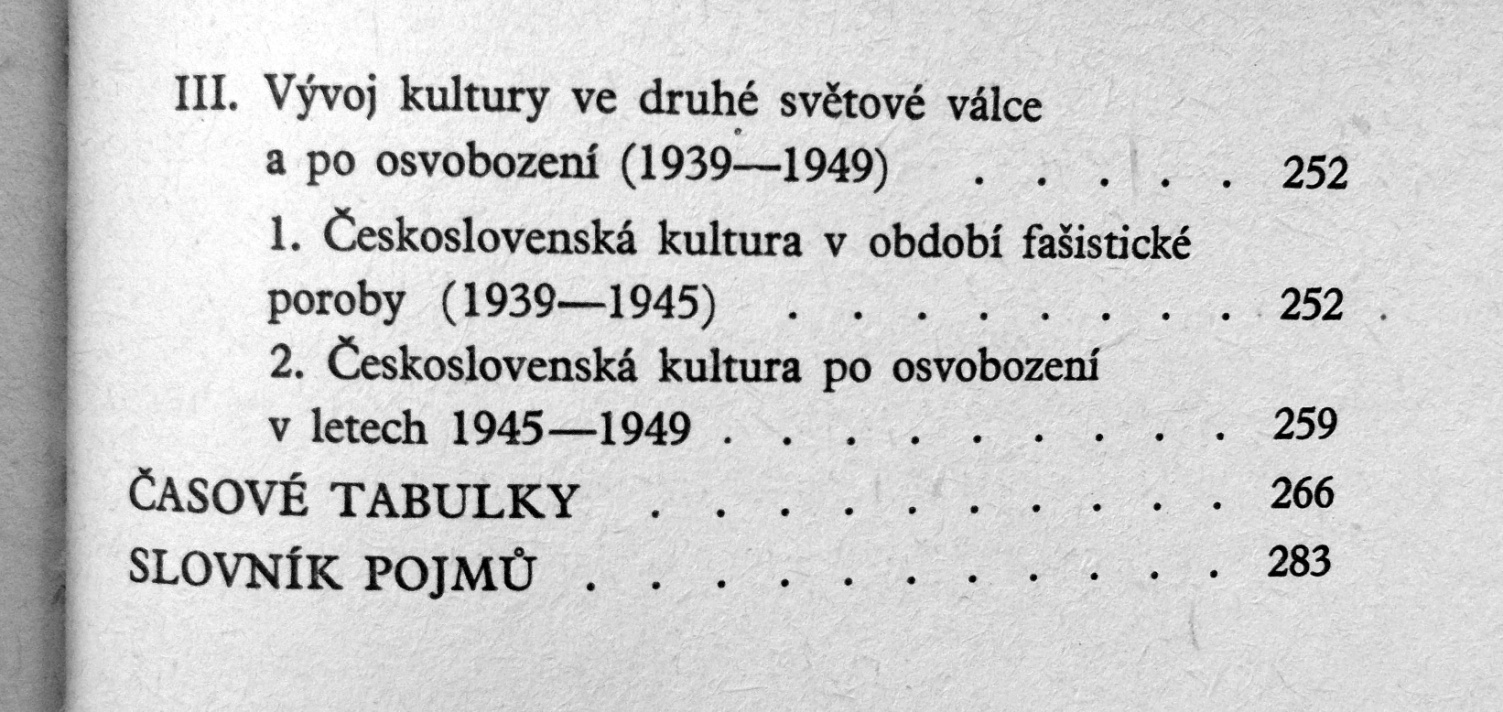 Dohnal, Miloň a kol.: Dějepis 8 - pro 8. ročník experimentálních škol.Praha, SPN 1978.
1. Jaká trojí opozice proti vedoucí úloze KSČ se formovala na jaře 1968 
a v čem bylo její nebezpečí?
2. Proč došlo k zásahu spojeneckých vojsk v Československu v srpnu 1968?

...protisocialistické síly usilovaly o izolaci naší republiky od ostatních států socialistického společenství... (s. 177)

(s.185) 3. Srovnejte sociální postavení a životní úroveň mladých manželství, rodin s více dětmi a starých lidí v buržoazním a socialistickém státě!
Dohnal, Miloň a kol.: Dějepis 8 - pro 8. ročník experimentálních škol.Praha, SPN 1978.
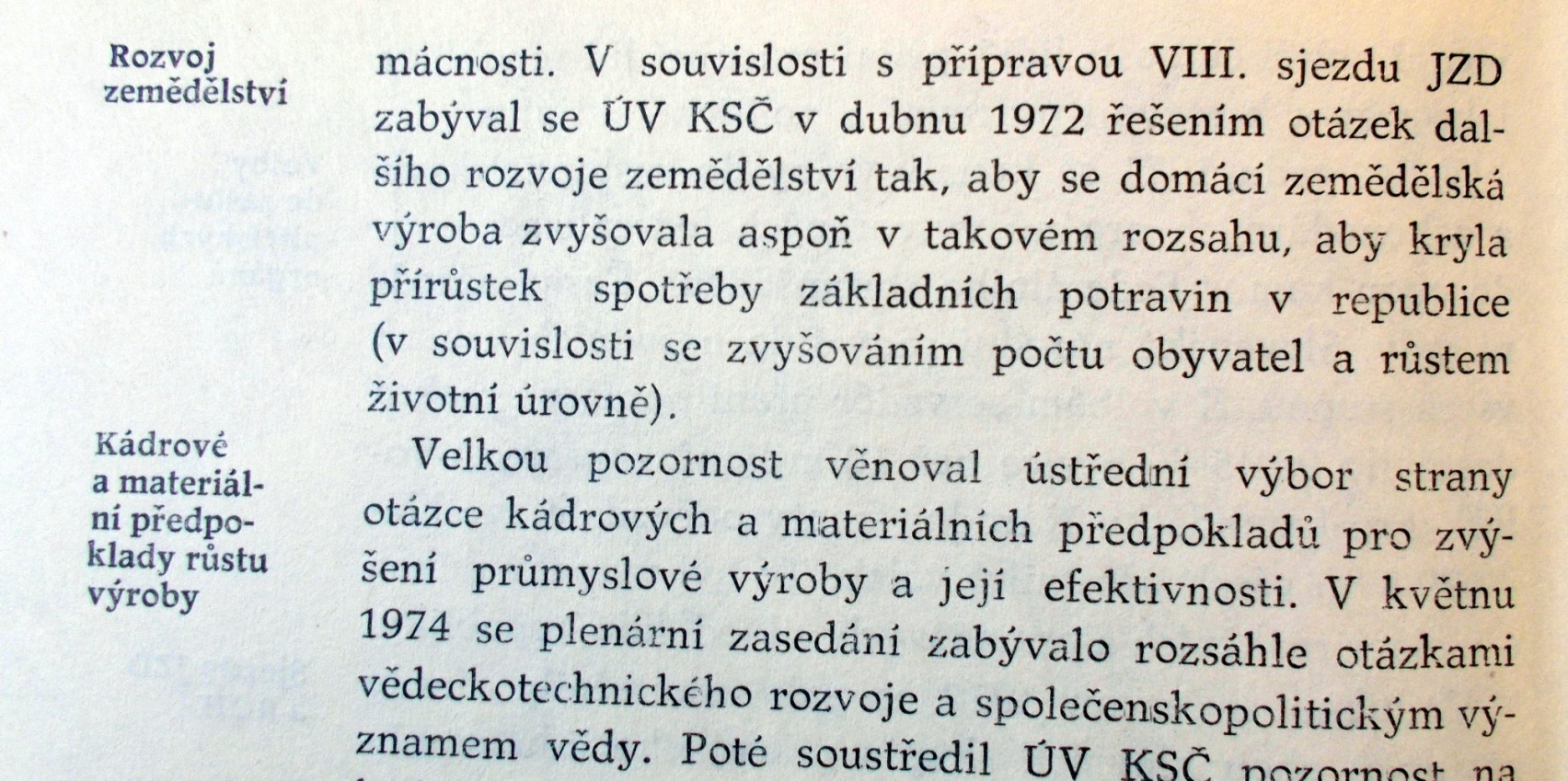 Čapek, Vratislav a kol.: Dějiny 19. a 20. století Dějepis pro dvouletá a tříletá střední odborná učiliště. Praha 1981.
1. Které problémy ve vnitrostranickém životě, v ekonomice i v národnostní politice vedly ke vzniku krize ve straně a ve společnosti?
2. Proč byla nutná internacionální pomoc socialistickým silám v Československu v roce 1968?	(s. 211)
Normalizace: ...budeme pokračovat v budování vyspělé socialistické společnosti. (s. 216)
Otázky (s. 218)
1. Kdy se konal XIV., XV. a XVI. sjezd KSČ, čím se lišily a v čem se jejich linie shodovala?
2. Kdy se stal G. Husák generálním tajemníkem KSČ a kdy prezidentem ČSSR? Jakou úlohu hrál G. Husák v našem politickém vývoji od r. 1943, zejména od r. 1968?
Valachová A. a Vanát I.: Dejepis na pomoc učitel‘om - odborno-metodická príručka na vyučovanie v 3. a 4. ročníku gymnázií II. časť. Bratislava 1977.
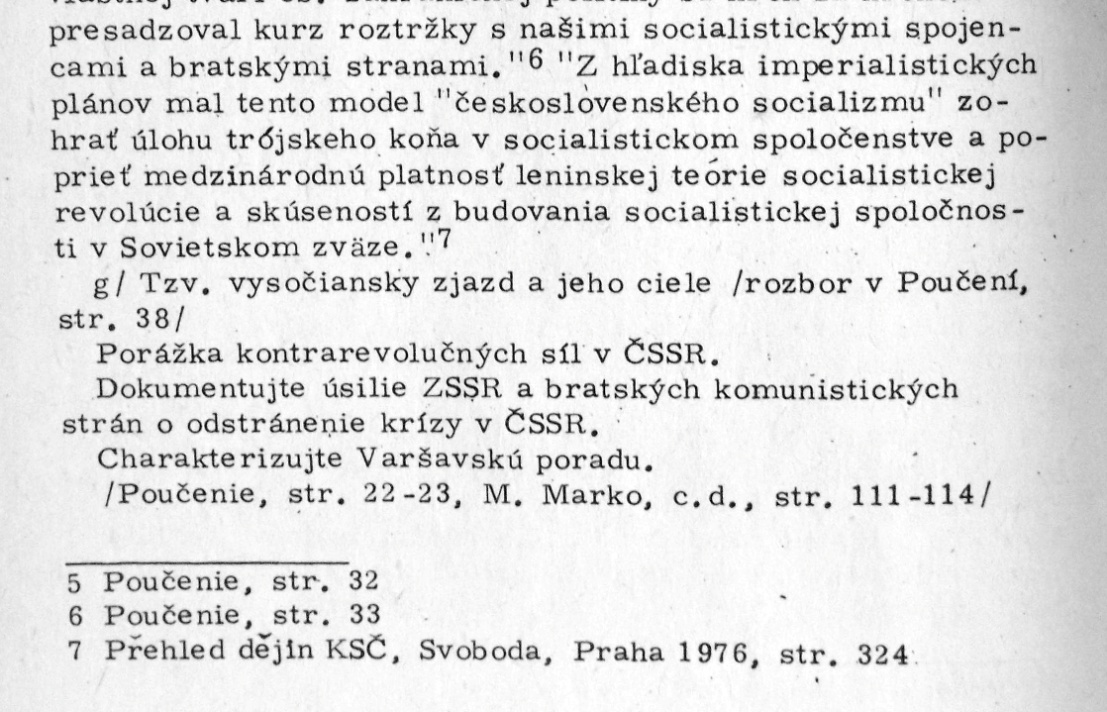 Po roce 1989
originální filmový týdeník, 
časopisy, dobový tisk, textové a filmové dokumenty,
internet,  učebnice, atlasy,
karikatury, fotografie,
DVD od ÚSTRu, portál Jeden svět na školách, portál Moderní dějiny,
stream – Slavné dny, vzpomínky pamětníků, vlastní vzpomínky,
RWCT metody (evokace, uvědomění si, reflexe), dramatizace,
skupinová práce – tvorba plakátů, videa, časové osy
Burešová, Jana a Hýsek, Ondřej: Dějepis 9 (moderní dějiny).Olomouc, Prodos 2008.
Na podporu direktivního komunistického režimu zasáhl Sovětský svaz vojenským vpádem do Československa v noci na 21. srpna 1968. K vpádu do Československa byly přinuceny i armády dalších států Varšavské smlouvy. (s. 111)
Burešová, Jana a Hýsek, Ondřej: Dějepis 9 (moderní dějiny).Olomouc, Prodos 2008.
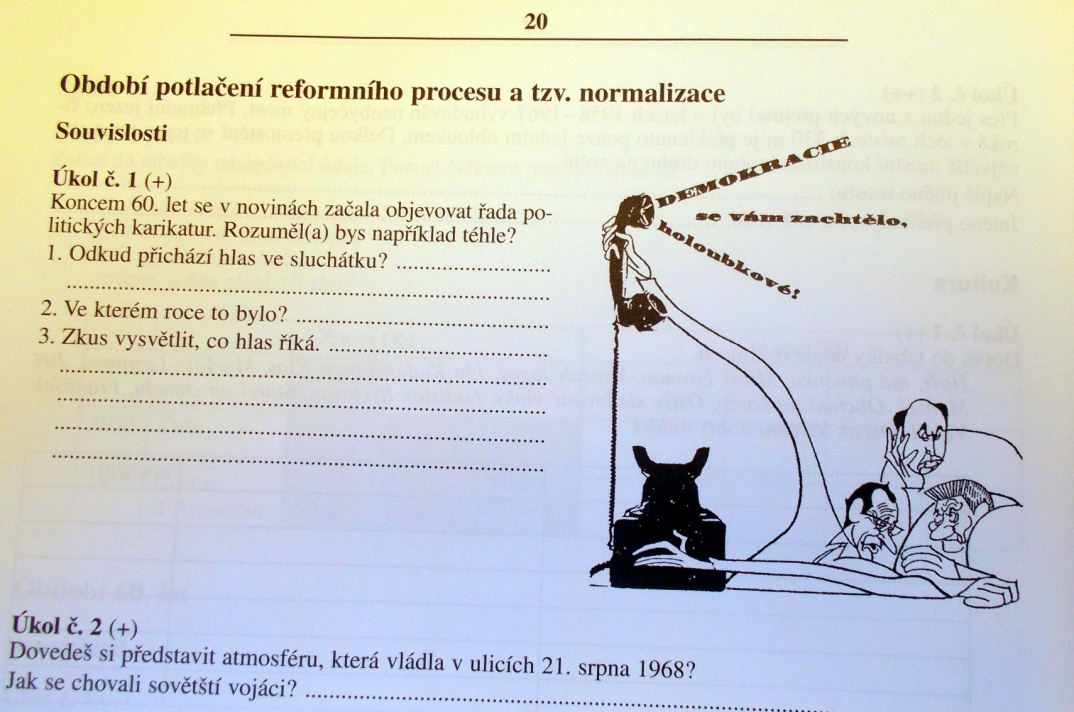 Brno, Nová škola – DUHA; Brno, Nová škola
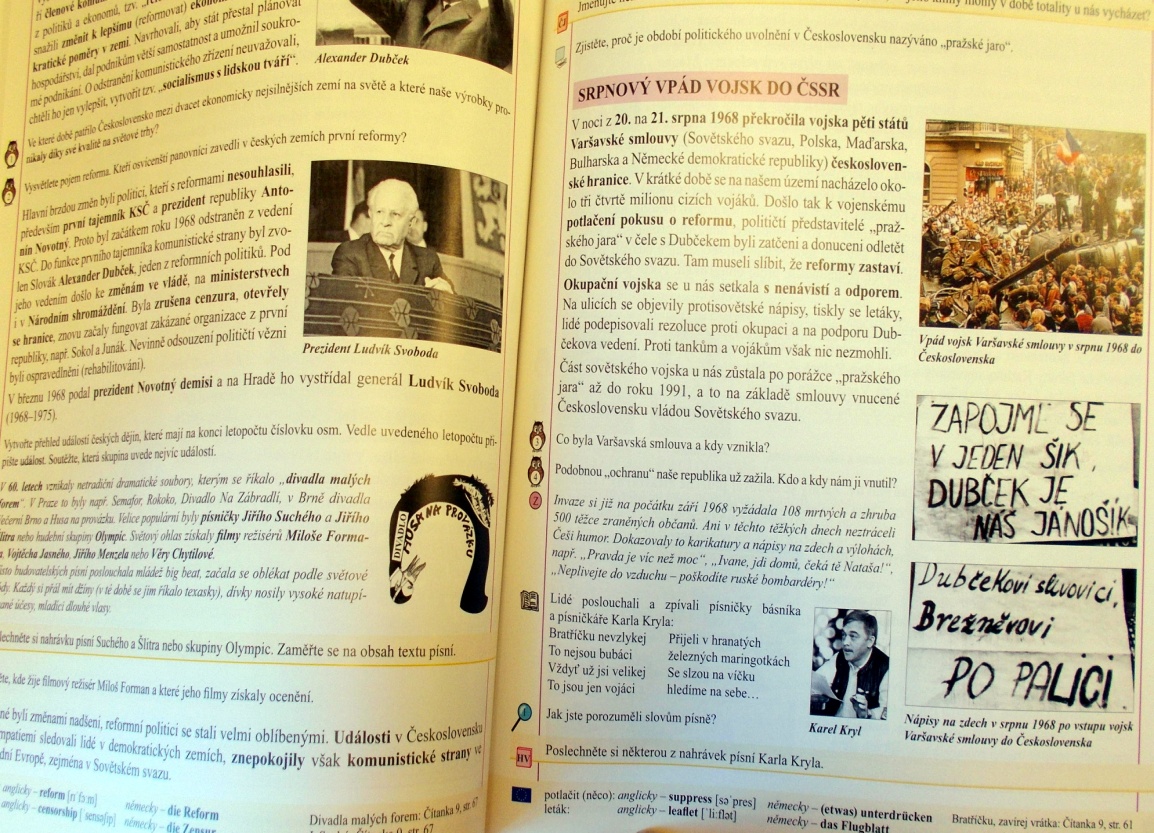 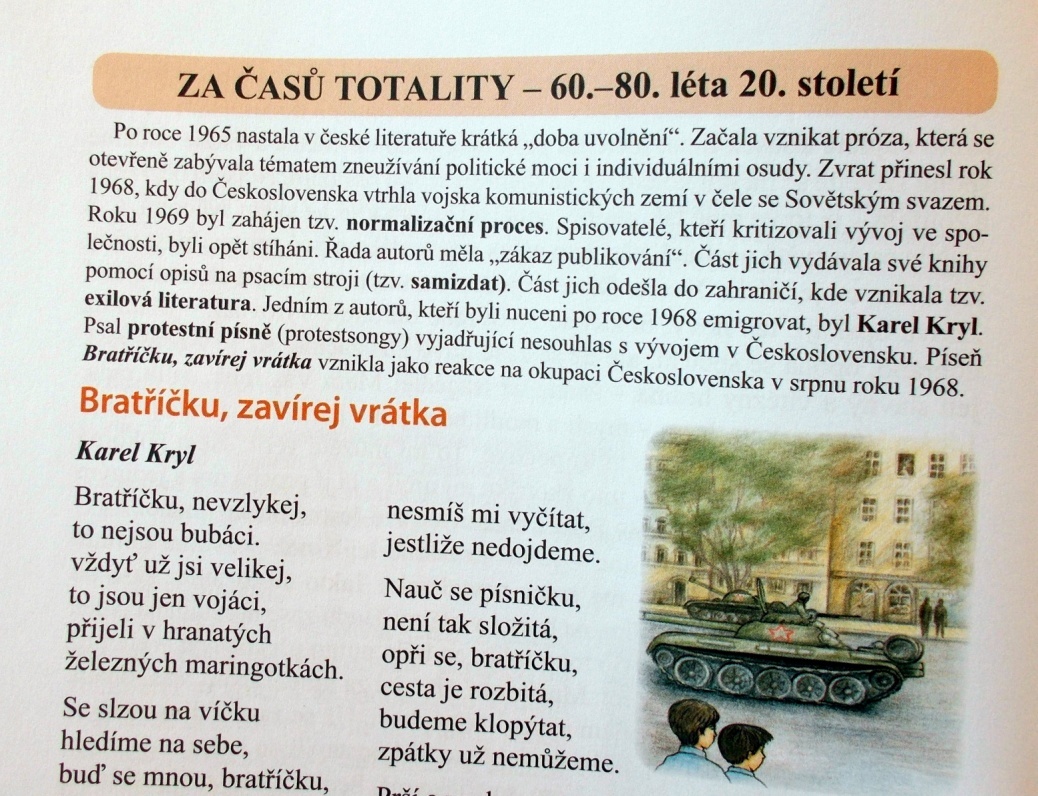 Dějepis 9.Plzeň, Fraus 2017.
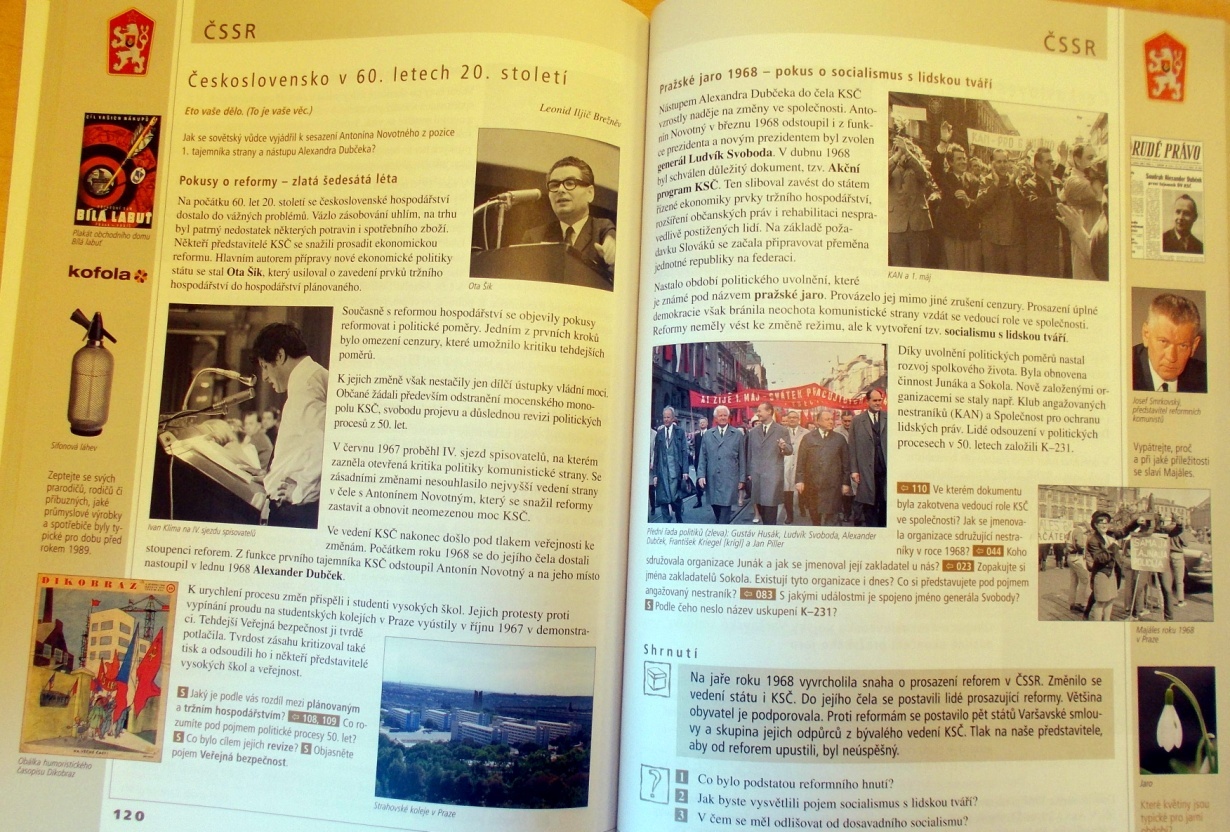 Moderní dějiny pro střední školy – učebnice a pracovní sešit.Brno, Didaktis 2014.
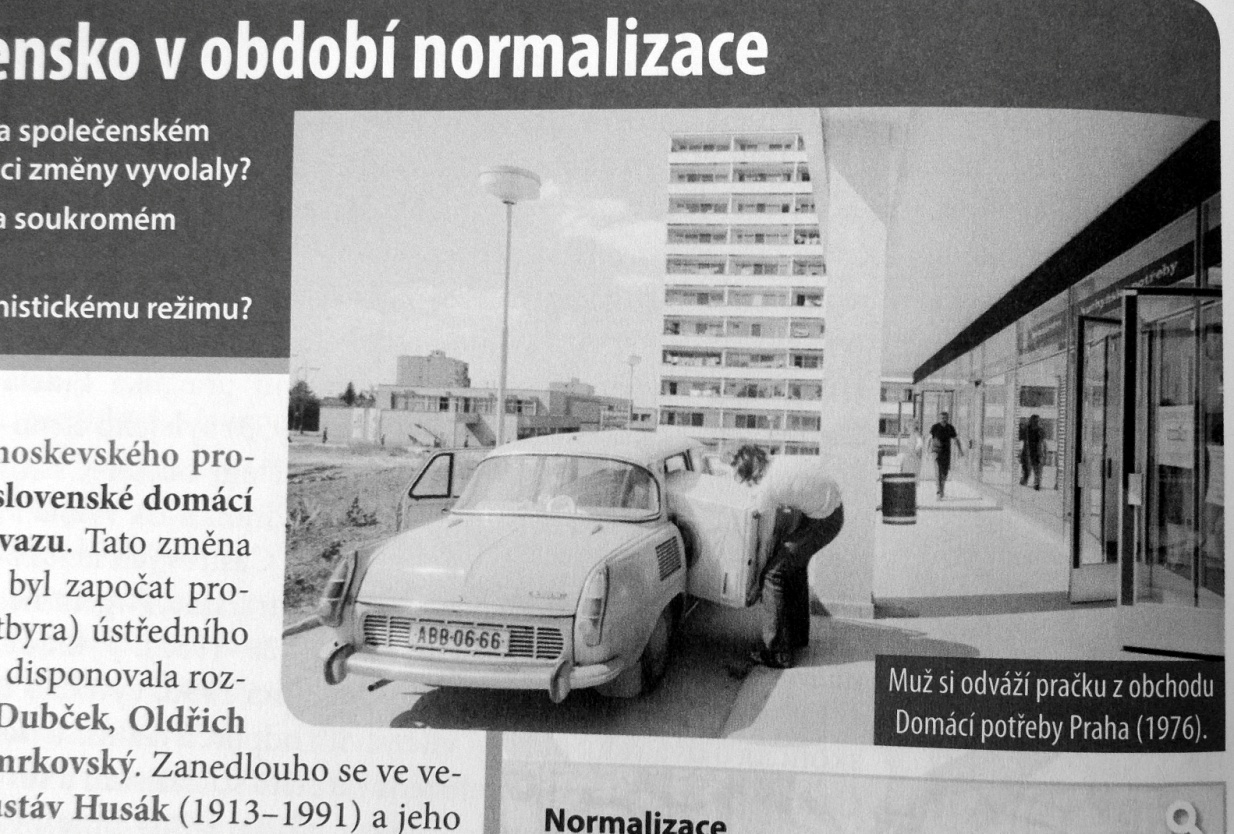 Moderní dějiny pro střední školy – učebnice a pracovní sešit.Brno, Didaktis 2014.
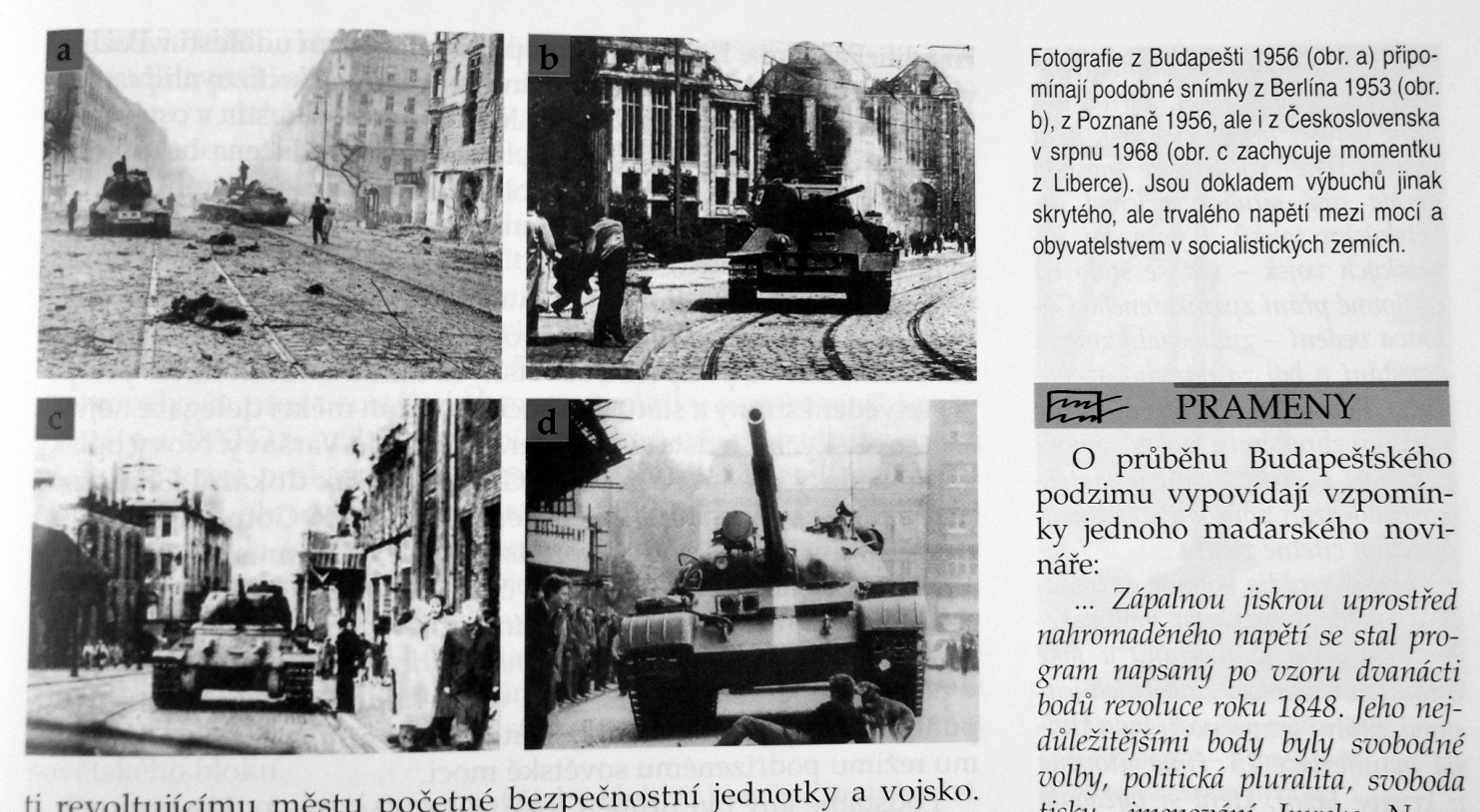 Moderní dějiny pro střední školy – učebnice a pracovní sešit.Brno, Didaktis 2014.
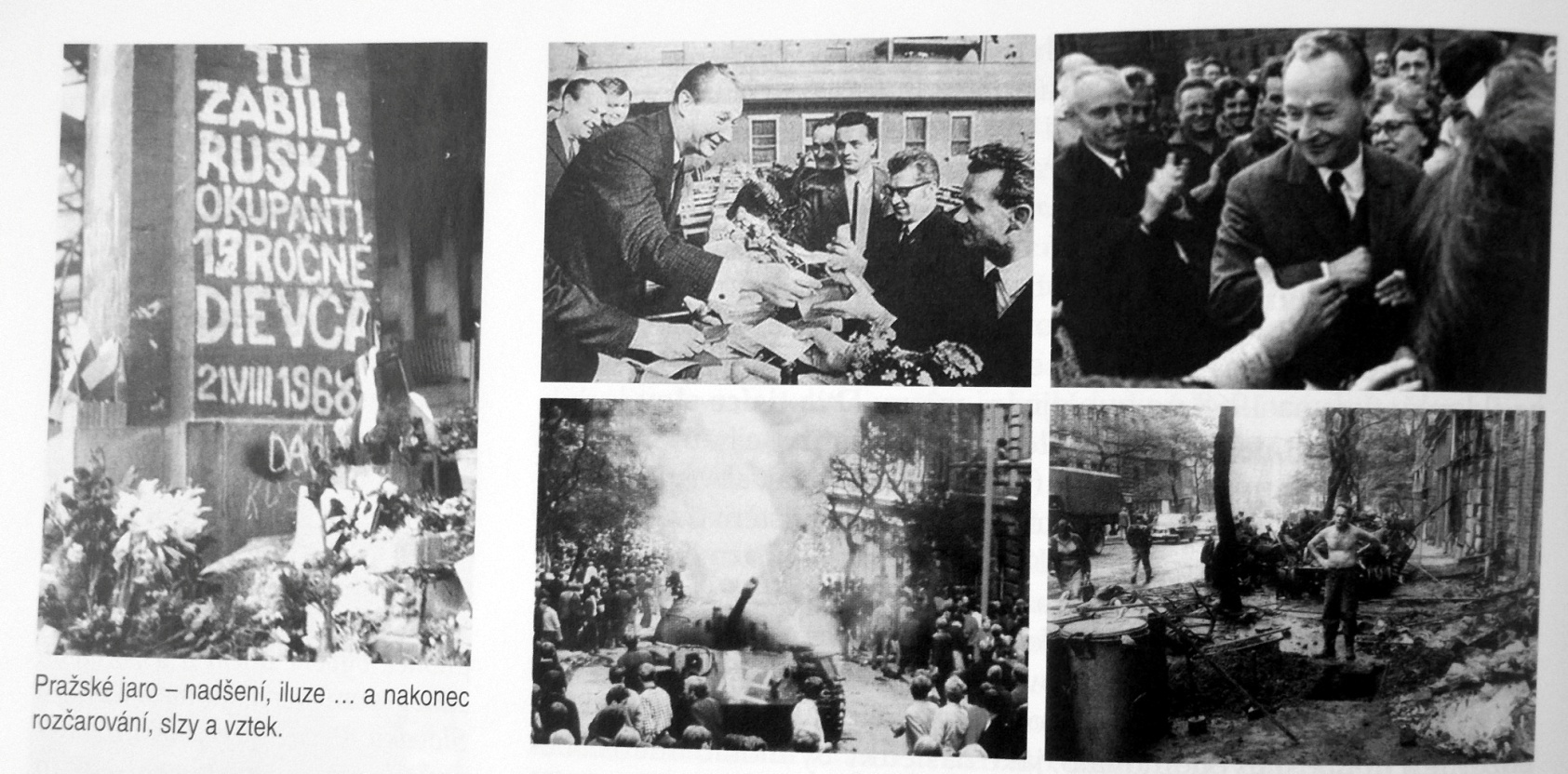 Multimediální pomůcky
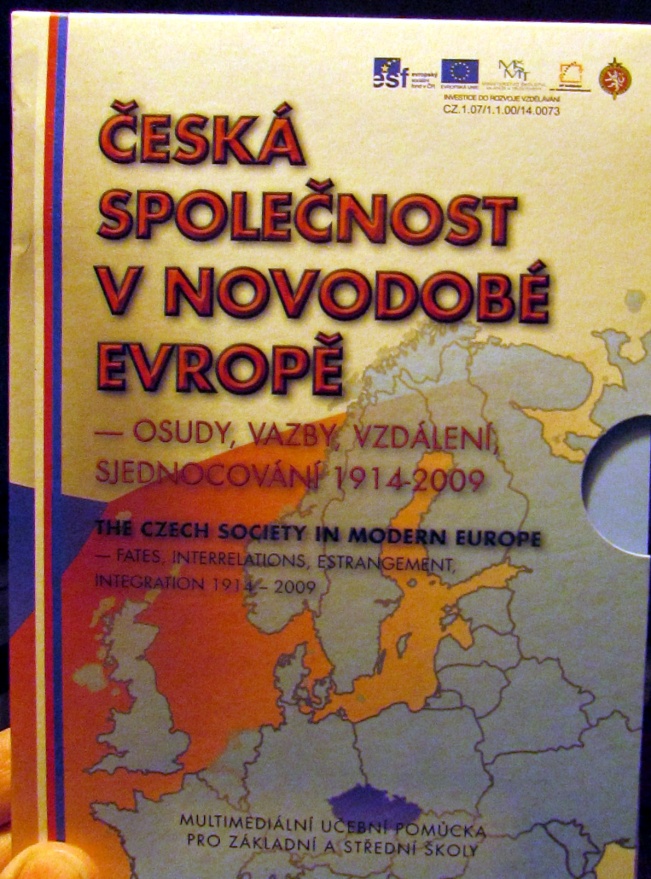 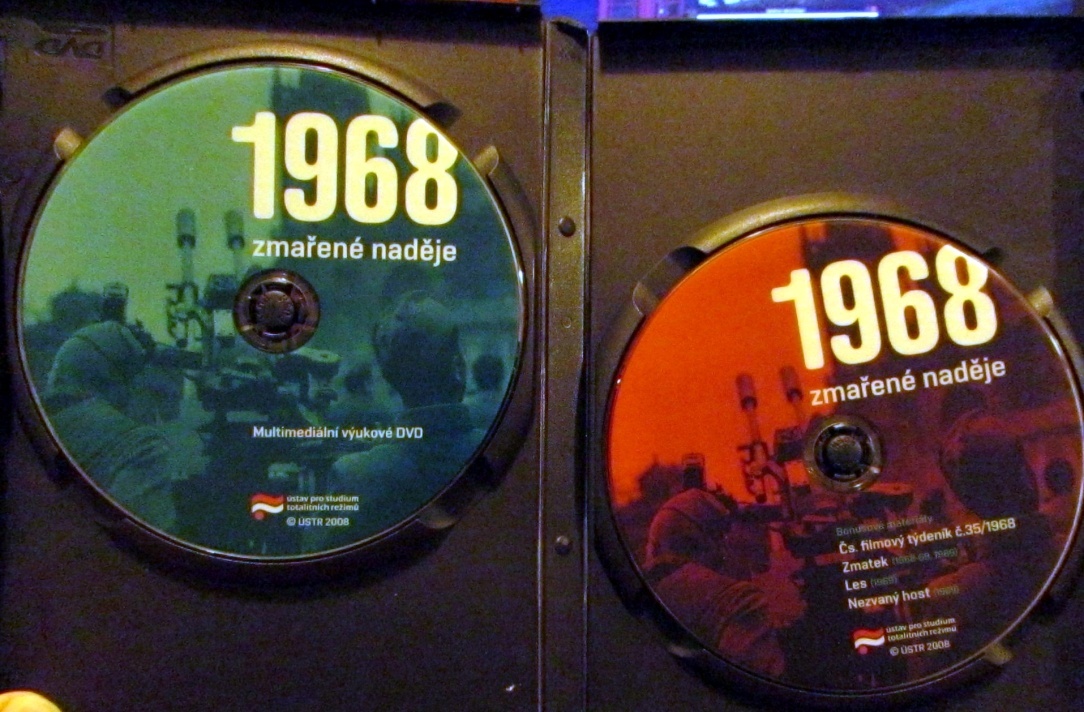 Beneš, Zdeněk: Bod zlomu – léta 1968-70, generační zážitek a historická paměť, in Dvojí rok 1968? Praha 2010.
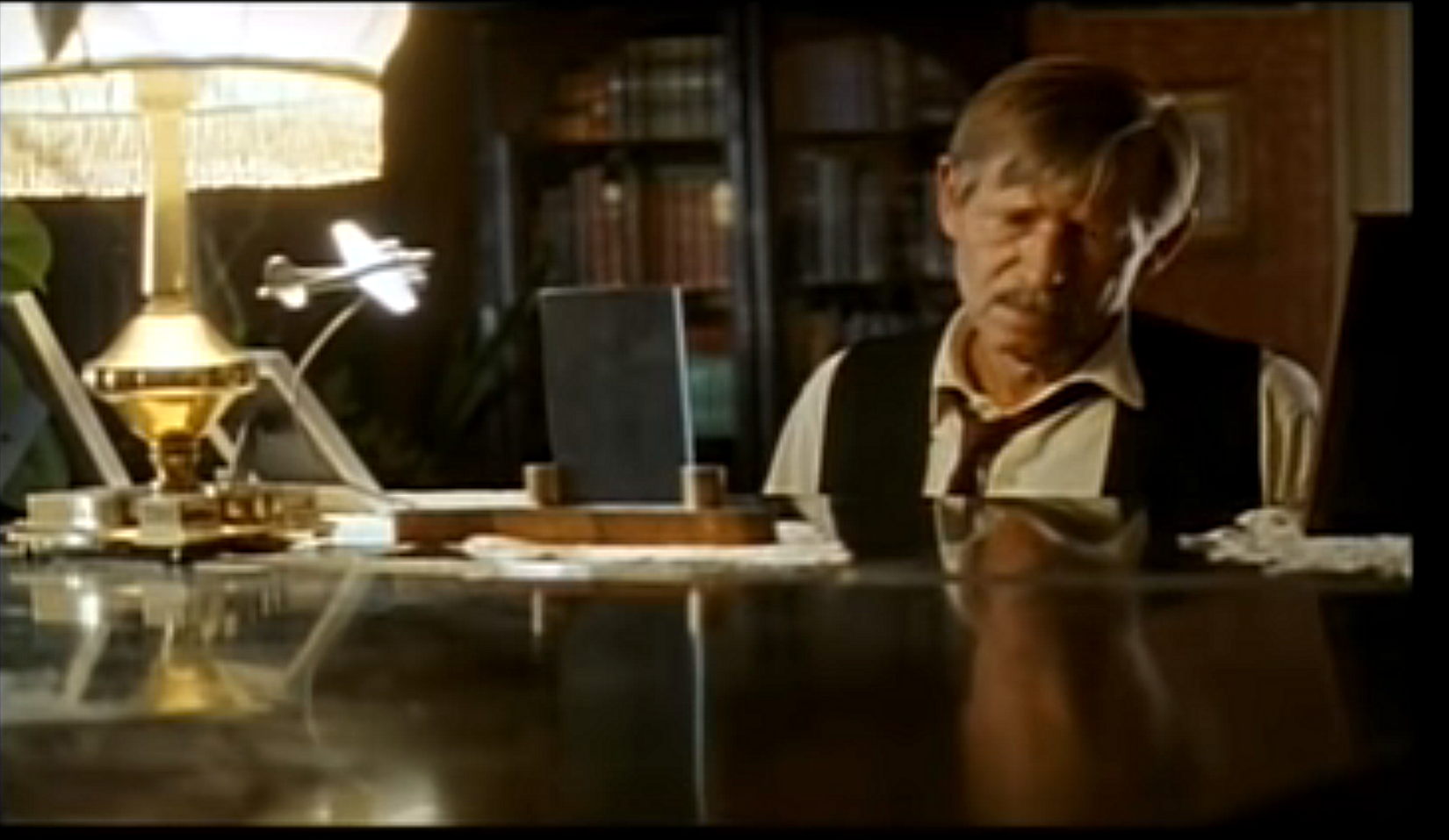 Okupace Československa ve filmu Pelíšky
Mohla by Vás bavit současná výuka?
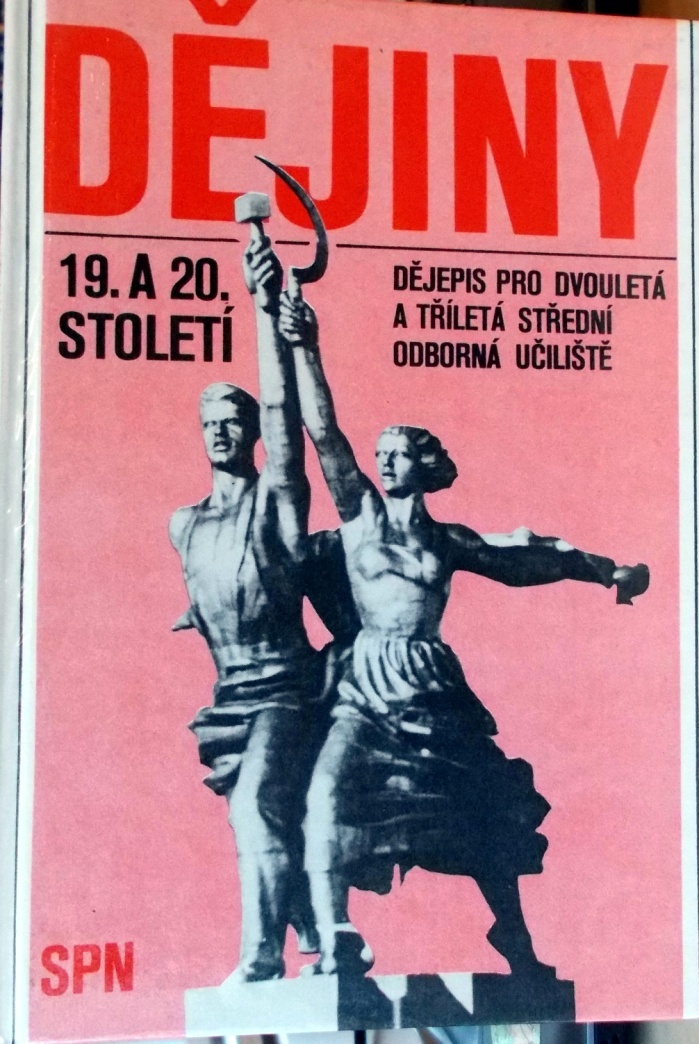 Záleží jen na učiteli
(a vedení školy)...


Děkuji za pozornost!
www.asud.cz